Муниципальное бюджетное дошкольное образовательное учреждение детский сад №30«НЕзабудка»
«Сказка как средство духовно-нравственного воспитания дошкольников»
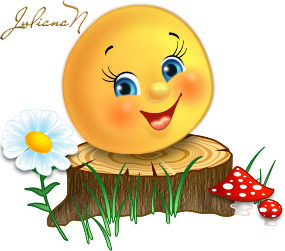 Выполнила воспитатель Голубчикова е. а.
«Совместное чтение даёт много и маленькому и взрослому человеку, помогает им сблизиться душой»
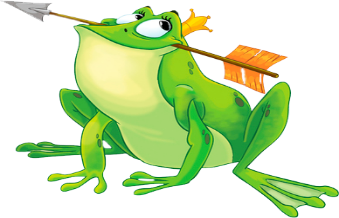 Сказка- великая духовная культура народа, которую мы собираем по крохам и через сказку раскрывается перед нами тысячелетняя история народа».
                                                      Л.Н.Толстой
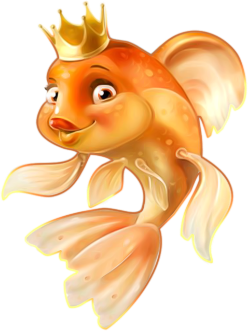 Сказки помогают возрождать в людях духовность, милосердие, гуманность».
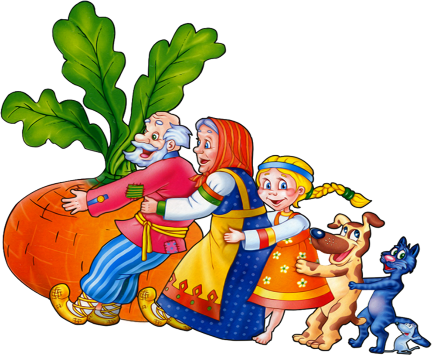 Сказка ложь, да в  ней намек добрым молодцам урок.(А.С.Пушкин)
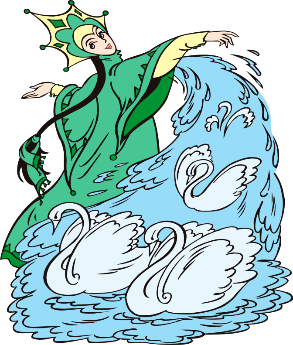 Человек, который верит в сказку, однажды в неё попадает, потому что у него есть сердце».
  С.Королёв
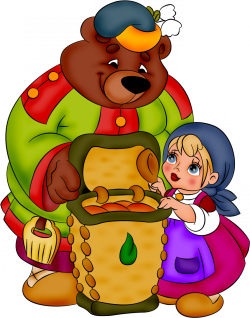 Актуальность
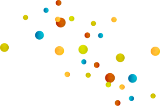 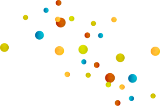 дошкольный возраст - период активного освоения норм морали, формирования нравственных привычек, чувств, отношений. Он является наиболее ответственным этапом в развитии механизмов поведения и деятельности, в становлении личности дошкольника в целом.
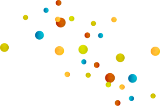 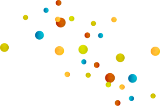 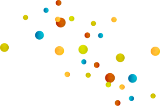 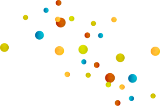 Сказки, как старые добрые друзья, их надо навещать время от времени.  
Джорд Мартин
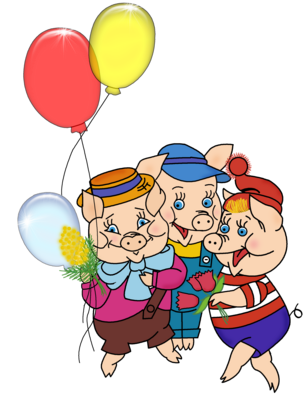 «У сказки можно научиться
Она ведь мудрости полна
Её герои учат жизни
Их украшает доброта»
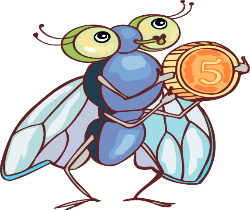 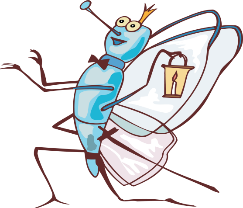 Сказка, ее композиция, яркое противопоставление добра и зла, фантастические и определенные по своей нравственной сути образы, особые причинно - следственные связи и явления, доступные пониманию ребенка, - все это делает сказку особенно интересной и волнующей для детей. Она является незаменимым инструментом формирования нравственно здоровой личности ребенка
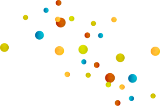 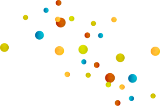 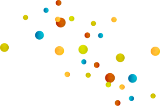 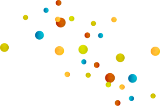 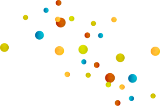 Проблема
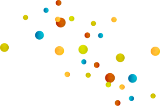 Проблема состоит в том, что в наш век духовного обнищания сказка, как и другие ценности традиционной культуры, утрачивает свое высокое предназначение. Именно в детском возрасте важно успеть заложить ростки доброты, ответственность за свои поступки, любви к людям, природе своего края.
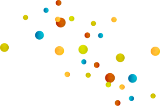 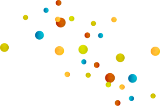 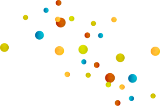 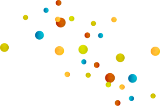 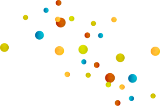 Сказка - сопровождает ребенка с самого раннего детства. Сказка, созданная в давние времена, живет до сих пор, увлекает детей и содержанием, и художественной формой.

Сказка -  это рассказ о заведомо невозможном. Здесь есть обязательно что-то фантастическое, неправдоподобное: животные разговаривают, на первый взгляд обыкновенные предметы оказываются волшебными.
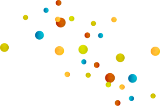 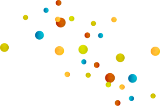 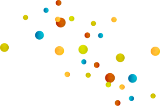 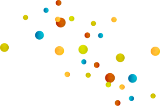 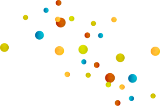 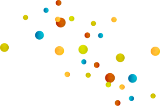 Не бойся сказки. Бойся лжи.
А сказка? Сказка не обманет, 
Ребенку сказку расскажи
На свете больше правды станет.
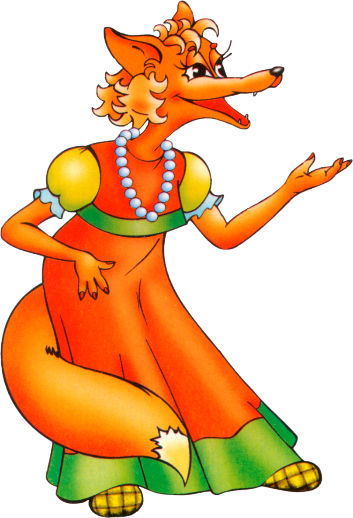 .Недаром дети любят сказку
Ведь сказка тем и хороша
Что в ней счастливую развязку
Уже предчувствует душа
И на любые испытанья
Согласны храбрые сердца
В нетерпеливом ожиданье
Благополучного конца.
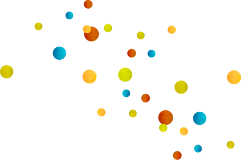 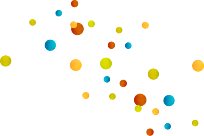 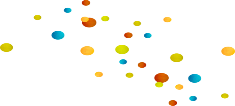 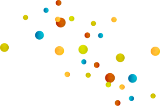 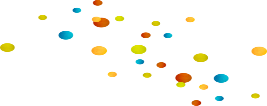 Сказка является незаменимым инструментом формирования духовно-нравственной  здоровой личности ребенка.
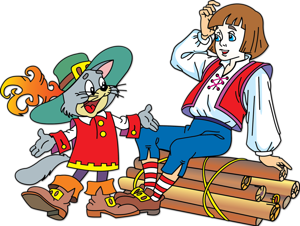 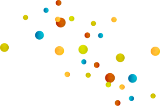 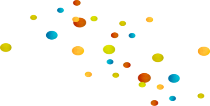 Главное средство воспитания – литература для детей, сказки, которые обращают человеческие сердца к добру, великодушию, совести, чести и справедливости. Личность ребенка зарождается в детстве. Поэтому, чем раньше литература, а именно сказка, коснется струн души ребенка, а не только ума, тем больше гарантий, что чувства добрые возьмут в них верх над злыми.
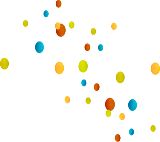 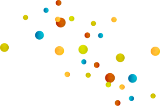 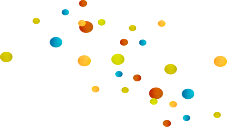 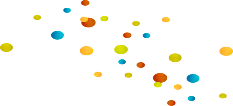 «Поистине, Габдулла Тукай – солнце татарской поэзии, которое, однажды взойдя над нашей великой землей, не зайдет уже никогда».

М. Шаймиев.
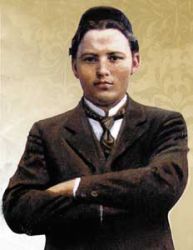 Свои сказки Тукай создавал на основе сказаний народа. Героем многочисленных татарских сказок был - Шурале - леший. Тукай показывает в сказке ум, изобретательность народа, превосходство человека над природой. Люди всегда умнее и сильнее всяких духов - джинов, шурале, ведьм
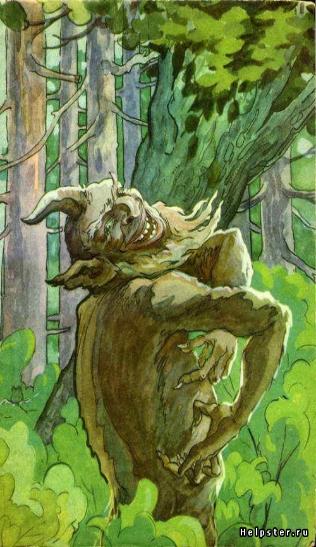 Произведения  Габдуллы Тукая пронизаны глубокой любовью к родному краю, его природе, его творческое наследие из поколения в поколение воспитывает в детях любовь и бережное отношение к родному дому, родной земле, учит ценить упорный труд, терпение, закладывает основы эстетического восприятия мира. Нельзя не отметить и педагогически-воспитательную мотивацию в поэзии Г. Тукая, связанную с детской литературой. Именно через стихи и сказки Г. Тукая ребенок познает окружающий мир. Важно, что через его произведения дети изучают традиции татарского народа, его устои: почтительность, уважение к старшим, доброту и отзывчивость.
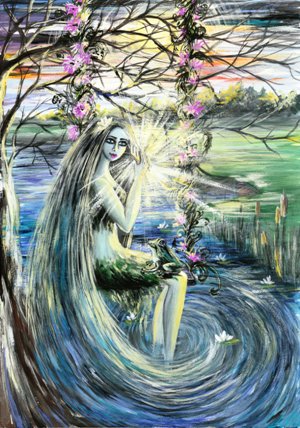 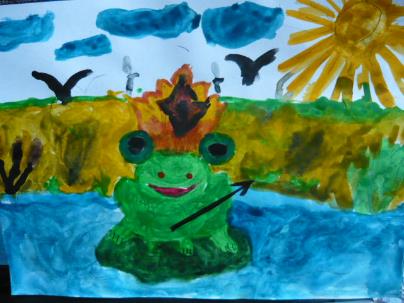 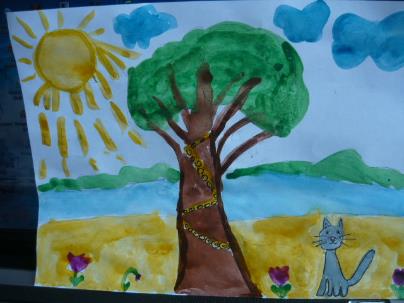 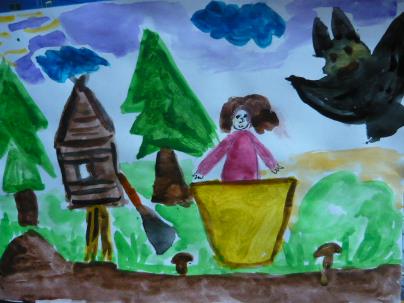 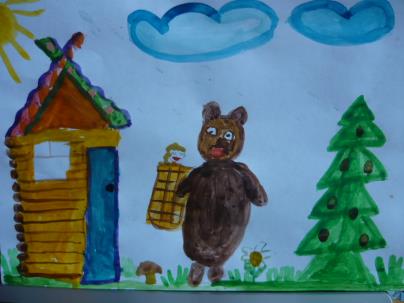 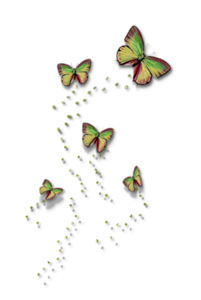 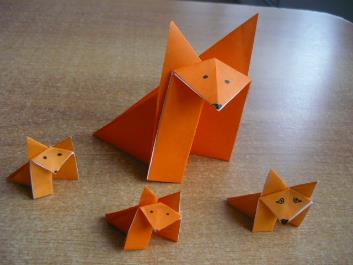 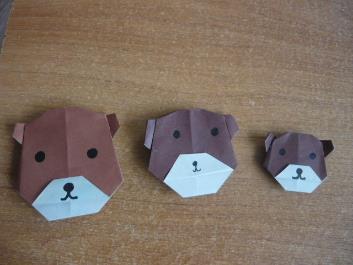 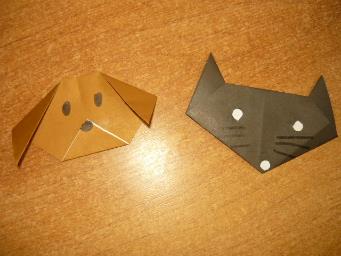 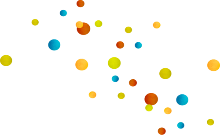 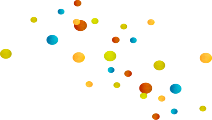 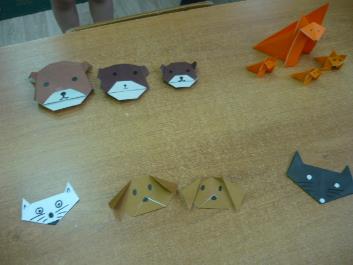 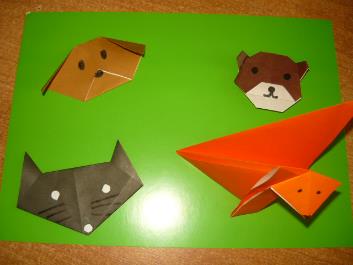 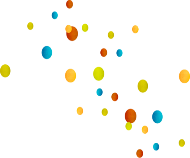 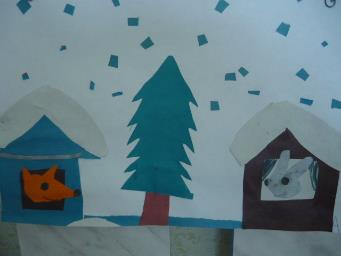 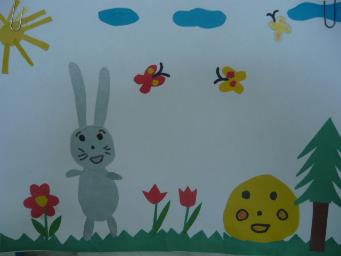 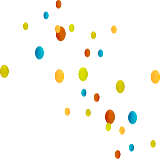 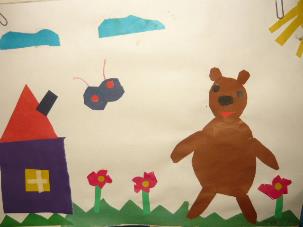 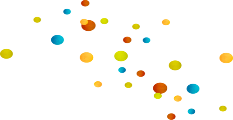 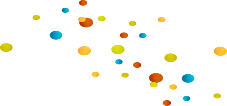 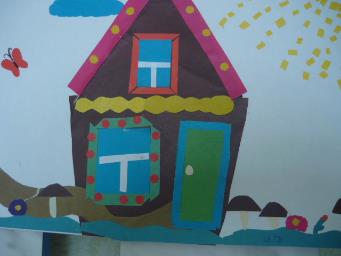 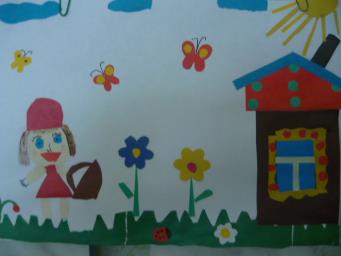 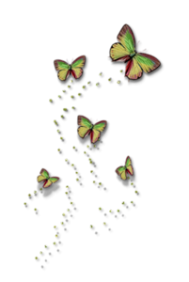 Спасибо за внимание!
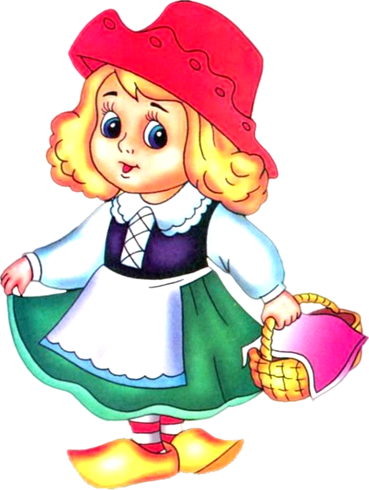